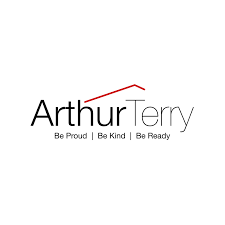 At a glance guide to Business A Level